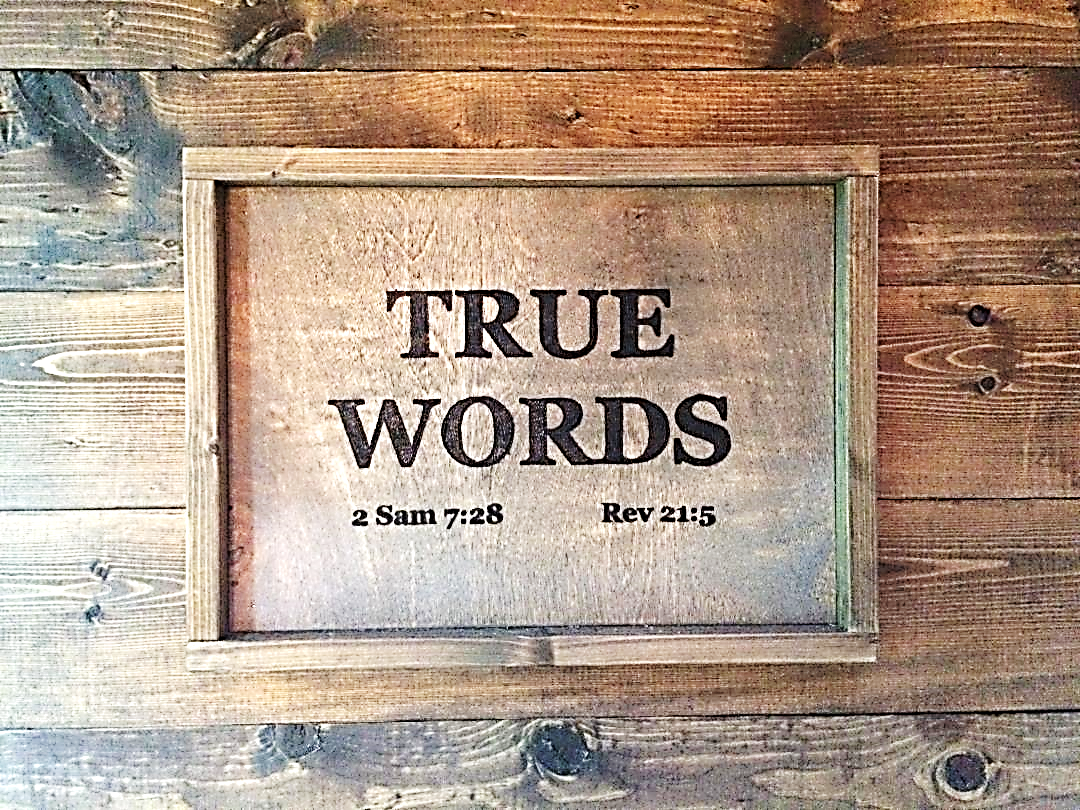 SERMON TITLE
“Today Shalt Thou Be With Me In Paradise”
Luke 23:39-41   And one of the malefactors which were hanged railed on him, saying, If thou be Christ, save thyself and us.  40 But the other answering rebuked him, saying, Dost not thou fear God, seeing thou art in the same condemnation?  41 And we indeed justly; for we receive the due reward of our deeds: but this man hath done nothing amiss.
True Words Christian Church
Luke 23:42-43   And he said unto Jesus, Lord, remember me when thou comest into thy kingdom.  43 And Jesus said unto him, Verily I say unto thee, To day shalt thou be with me in paradise.
True Words Christian Church
2 Corinthians 12:2-4   I knew a man in Christ above fourteen years ago, (whether in the body, I cannot tell; or whether out of the body, I cannot tell: God knoweth;) such an one caught up to the third heaven.  3 And I knew such a man, (whether in the body, or out of the body, I cannot tell: God knoweth;)  4 How that he was caught up into paradise, and heard unspeakable words, which it is not lawful for a man to utter.
True Words Christian Church
Revelation 2:7   He that hath an ear, let him hear what the Spirit saith unto the churches; To him that overcometh will I give to eat of the tree of life, which is in the midst of the paradise of God.
True Words Christian Church
Revelation 22:1-2   And he shewed me a pure river of water of life, clear as crystal, proceeding out of the throne of God and of the Lamb.  2 In the midst of the street of it, and on either side of the river, was there the tree of life, which bare twelve manner of fruits, and yielded her fruit every month: and the leaves of the tree were for the healing of the nations.
True Words Christian Church
Genesis 1:1   In the beginning God created the heaven and the earth.
True Words Christian Church
Genesis 1:6-8   And God said, Let there be a firmament in the midst of the waters, and let it divide the waters from the waters.  7 And God made the firmament, and divided the waters which were under the firmament from the waters which were above the firmament: and it was so.  8 And God called the firmament Heaven. And the evening and the morning were the second day.
True Words Christian Church
Genesis 1:20   And God said, Let the waters bring forth abundantly the moving creature that hath life, and fowl that may fly above the earth in the open firmament of heaven.
True Words Christian Church
Genesis 1:14-16   And God said, Let there be lights in the firmament of the heaven to divide the day from the night; and let them be for signs, and for seasons, and for days, and years:  15 And let them be for lights in the firmament of the heaven to give light upon the earth: and it was so.  16 And God made two great lights; the greater light to rule the day, and the lesser light to rule the night: he made the stars also.
True Words Christian Church
Genesis 1:17-19   And God set them in the firmament of the heaven to give light upon the earth,  18 And to rule over the day and over the night, and to divide the light from the darkness: and God saw that it was good.  19 And the evening and the morning were the fourth day.
True Words Christian Church
Acts 2:30-32   Therefore being a prophet, and knowing that God had sworn with an oath to him, that of the fruit of his loins, according to the flesh, he would raise up Christ to sit on his throne;  31 He seeing this before spake of the resurrection of Christ, that his soul was not left in hell, neither his flesh did see corruption.  32 This Jesus hath God raised up, whereof we all are witnesses.
True Words Christian Church
Psalm 16:8-11   I have set the LORD always before me: because he is at my right hand, I shall not be moved.  9 Therefore my heart is glad, and my glory rejoiceth: my flesh also shall rest in hope.  10 For thou wilt not leave my soul in hell; neither wilt thou suffer thine Holy One to see corruption.  11 Thou wilt shew me the path of life: in thy presence is fulness of joy; at thy right hand there are pleasures for evermore.
True Words Christian Church
Ecclesiastes 12:7   Then shall the dust return to the earth as it was: and the spirit shall return unto God who gave it.
True Words Christian Church
Ecclesiastes 3:21   Who knoweth the spirit of man that goeth upward, and the spirit of the beast that goeth downward to the earth?
True Words Christian Church
Revelation 1:18   I am he that liveth, and was dead; and, behold, I am alive for evermore, Amen; and have the keys of hell and of death.
True Words Christian Church
Revelation 2:8   And unto the angel of the church in Smyrna write; These things saith the first and the last, which was dead, and is alive;
True Words Christian Church
Romans 5:6   For when we were yet without strength, in due time Christ died for the ungodly.
True Words Christian Church
But God commendeth his love toward us, in that, while we were yet sinners, Christ died for us.
True Words Christian Church
Romans 14:15   But if thy brother be grieved with thy meat, now walkest thou not charitably. Destroy not him with thy meat, for whom Christ died.
True Words Christian Church
1 Corinthians 8:11   And through thy knowledge shall the weak brother perish, for whom Christ died?
True Words Christian Church
1 Corinthians 15:3   For I delivered unto you first of all that which I also received, how that Christ died for our sins according to the scriptures;
True Words Christian Church
Psalm 147:5   Great is our Lord, and of great power: his understanding is infinite.
True Words Christian Church
Luke 23:46   And when Jesus had cried with a loud voice, he said, Father, into thy hands I commend my spirit: and having said thus, he gave up the ghost.
True Words Christian Church
Ephesians 4:9-10   (Now that he ascended, what is it but that he also descended first into the lower parts of the earth?  10 He that descended is the same also that ascended up far above all heavens, that he might fill all things.)
True Words Christian Church
Jeremiah 23:24   Can any hide himself in secret places that I shall not see him? saith the LORD. Do not I fill heaven and earth? saith the LORD.
True Words Christian Church
Isaiah 53:10   Yet it pleased the LORD to bruise him; he hath put him to grief: when thou shalt make his soul an offering for sin, he shall see his seed, he shall prolong his days, and the pleasure of the LORD shall prosper in his hand.
True Words Christian Church
Jonah 1:17   Now the LORD had prepared a great fish to swallow up Jonah. And Jonah was in the belly of the fish three days and three nights.
True Words Christian Church
Matthew 12:40   For as Jonas was three days and three nights in the whale's belly; so shall the Son of man be three days and three nights in the heart of the earth.
True Words Christian Church
Jonah 2:1-2   Then Jonah prayed unto the LORD his God out of the fish's belly,  2 And said, I cried by reason of mine affliction unto the LORD, and he heard me; out of the belly of hell cried I, and thou heardest my voice.
True Words Christian Church
Jonah 2:3-4   For thou hadst cast me into the deep, in the midst of the seas; and the floods compassed me about: all thy billows and thy waves passed over me.  4 Then I said, I am cast out of thy sight; yet I will look again toward thy holy temple.
True Words Christian Church
Jonah 2:5-7   The waters compassed me about, even to the soul: the depth closed me round about, the weeds were wrapped about my head.  6 I went down to the bottoms of the mountains; the earth with her bars was about me for ever: yet hast thou brought up my life from corruption, O LORD my God.  7 When my soul fainted within me I remembered the LORD: and my prayer came in unto thee, into thine holy temple.
True Words Christian Church
2 Corinthians 5:21   For he hath made him to be sin for us, who knew no sin; that we might be made the righteousness of God in him.
True Words Christian Church
Jonah 2:10   And the LORD spake unto the fish, and it vomited out Jonah upon the dry land.
True Words Christian Church
Psalm 69:21   They gave me also gall for my meat; and in my thirst they gave me vinegar to drink.
True Words Christian Church
Psalm 69:1-3   Save me, O God; for the waters are come in unto my soul.  2 I sink in deep mire, where there is no standing: I am come into deep waters, where the floods overflow me.  3 I am weary of my crying: my throat is dried: mine eyes fail while I wait for my God.
True Words Christian Church
Psalm 69:13-14   But as for me, my prayer is unto thee, O LORD, in an acceptable time: O God, in the multitude of thy mercy hear me, in the truth of thy salvation.  14 Deliver me out of the mire, and let me not sink: let me be delivered from them that hate me, and out of the deep waters.
True Words Christian Church
Psalm 69:15   Let not the waterflood overflow me, neither let the deep swallow me up, and let not the pit shut her mouth upon me.
True Words Christian Church
Psalm 9:15   The heathen are sunk down in the pit that they made: in the net which they hid is their own foot taken.
True Words Christian Church
Psalm 22:6   But I am a worm, and no man; a reproach of men, and despised of the people.
True Words Christian Church
Psalm 22:1   My God, my God, why hast thou forsaken me? why art thou so far from helping me, and from the words of my roaring?
True Words Christian Church
Matthew 27:46   And about the ninth hour Jesus cried with a loud voice, saying, Eli, Eli, lama sabachthani? that is to say, My God, my God, why hast thou forsaken me?
True Words Christian Church
Job 25:6   How much less man, that is a worm? and the son of man, which is a worm?
True Words Christian Church
Luke 24:44-46   And he said unto them, These are the words which I spake unto you, while I was yet with you, that all things must be fulfilled, which were written in the law of Moses, and in the prophets, and in the psalms, concerning me.  45 Then opened he their understanding, that they might understand the scriptures,  46 And said unto them, Thus it is written, and thus it behoved Christ to suffer, and to rise from the dead the third day:
True Words Christian Church
Luke 24:25-27   Then he said unto them, O fools, and slow of heart to believe all that the prophets have spoken:  26 Ought not Christ to have suffered these things, and to enter into his glory?  27 And beginning at Moses and all the prophets, he expounded unto them in all the scriptures the things concerning himself.
True Words Christian Church
Isaiah 53:2-4   For he shall grow up before him as a tender plant, and as a root out of a dry ground: he hath no form nor comeliness; and when we shall see him, there is no beauty that we should desire him.  3 He is despised and rejected of men; a man of sorrows, and acquainted with grief: and we hid as it were our faces from him; he was despised, and we esteemed him not.  4 Surely he hath borne our griefs, and carried our sorrows: yet we did esteem him stricken, smitten of God, and afflicted.
True Words Christian Church
Isaiah 53:5-7   But he was wounded for our transgressions, he was bruised for our iniquities: the chastisement of our peace was upon him; and with his stripes we are healed.  6 All we like sheep have gone astray; we have turned every one to his own way; and the LORD hath laid on him the iniquity of us all.  7 He was oppressed, and he was afflicted, yet he opened not his mouth: he is brought as a lamb to the slaughter, and as a sheep before her shearers is dumb, so he openeth not his mouth.
True Words Christian Church
Isaiah 53:8-9   He was taken from prison and from judgment: and who shall declare his generation? for he was cut off out of the land of the living: for the transgression of my people was he stricken.  9 And he made his grave with the wicked, and with the rich in his death; because he had done no violence, neither was any deceit in his mouth.
True Words Christian Church
Isaiah 53:10-11   Yet it pleased the LORD to bruise him; he hath put him to grief: when thou shalt make his soul an offering for sin, he shall see his seed, he shall prolong his days, and the pleasure of the LORD shall prosper in his hand.  11 He shall see of the travail of his soul, and shall be satisfied: by his knowledge shall my righteous servant justify many; for he shall bear their iniquities.
True Words Christian Church
Hebrews 9:26   For then must he often have suffered since the foundation of the world: but now once in the end of the world hath he appeared to put away sin by the sacrifice of himself.
True Words Christian Church
Matthew 22:42-45   Saying, What think ye of Christ? whose son is he? They say unto him, The Son of David.  43 He saith unto them, How then doth David in spirit call him Lord, saying,  44 The LORD said unto my Lord, Sit thou on my right hand, till I make thine enemies thy footstool?  45 If David then call him Lord, how is he his son?
True Words Christian Church
Luke 24:11   And their words seemed to them as idle tales, and they believed them not.
True Words Christian Church
Acts 3:15   And killed the Prince of life, whom God hath raised from the dead; whereof we are witnesses.
True Words Christian Church
Revelation 14:10-11   The same shall drink of the wine of the wrath of God, which is poured out without mixture into the cup of his indignation; and he shall be tormented with fire and brimstone in the presence of the holy angels, and in the presence of the Lamb:  11 And the smoke of their torment ascendeth up for ever and ever: and they have no rest day nor night, who worship the beast and his image, and whosoever receiveth the mark of his name.
True Words Christian Church
Matthew 13:41-42   The Son of man shall send forth his angels, and they shall gather out of his kingdom all things that offend, and them which do iniquity;  42 And shall cast them into a furnace of fire: there shall be wailing and gnashing of teeth.
True Words Christian Church
Revelation 20:15   And whosoever was not found written in the book of life was cast into the lake of fire.
True Words Christian Church
1 Timothy 1:4   Neither give heed to fables and endless genealogies, which minister questions, rather than godly edifying which is in faith: so do.
True Words Christian Church
1 Timothy 4:7   But refuse profane and old wives' fables, and exercise thyself rather unto godliness.
True Words Christian Church
2 Timothy 4:4   And they shall turn away their ears from the truth, and shall be turned unto fables.
True Words Christian Church
Titus 1:14   Not giving heed to Jewish fables, and commandments of men, that turn from the truth.
True Words Christian Church
2 Peter 1:16-18   For we have not followed cunningly devised fables, when we made known unto you the power and coming of our Lord Jesus Christ, but were eyewitnesses of his majesty.  17 For he received from God the Father honour and glory, when there came such a voice to him from the excellent glory, This is my beloved Son, in whom I am well pleased.  18 And this voice which came from heaven we heard, when we were with him in the holy mount.
True Words Christian Church
1 Kings 8:27   But will God indeed dwell on the earth? behold, the heaven and heaven of heavens cannot contain thee; how much less this house that I have builded?
True Words Christian Church
Psalm 139:7-8   Whither shall I go from thy spirit? or whither shall I flee from thy presence?  8 If I ascend up into heaven, thou art there: if I make my bed in hell, behold, thou art there.
True Words Christian Church